TODAY…
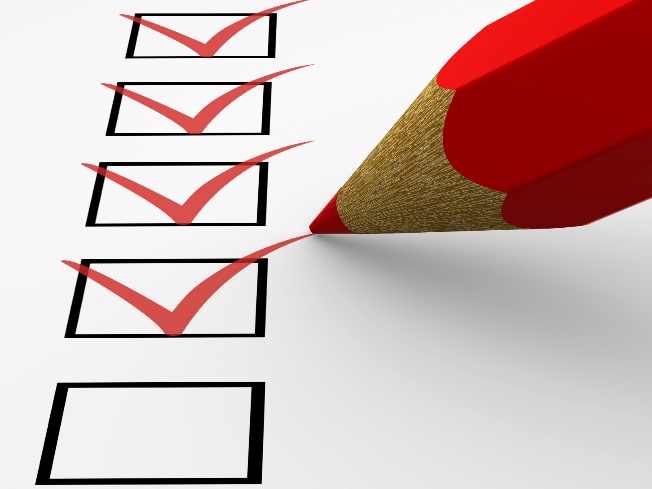 Learning Outcomes
Identify what kind of a government system we have in Canada
 Describe the rights and freedoms that we have as Canadian citizens
 Outline the key information/policies of the five major political parties      	in Canada
Canada’s Constitution & Charter of Rights & Freedoms
Much of our Constitution is based on the idea that government power needs to be constrained, and the rights of individuals protected.
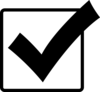 We are guaranteed:
Rule of Law 
limits power of officials
Freedom 
protects people with unpopular beliefs
Democracy 
so gov’t doesn’t stay in power forever…
Minority Rights 
prevents discrimination
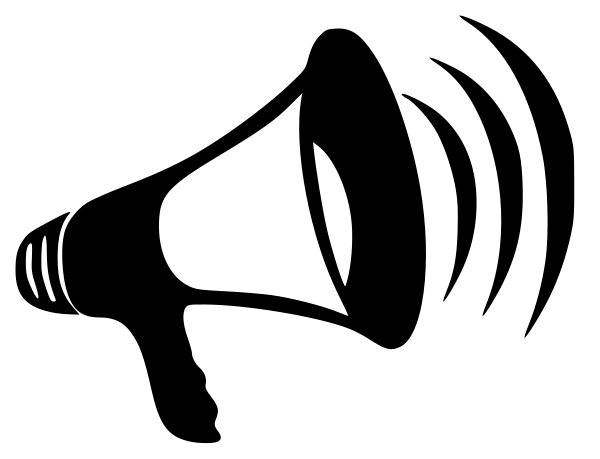 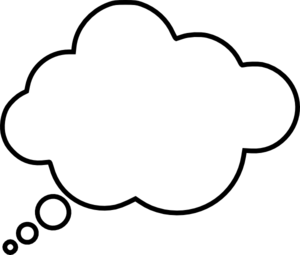 Freedom of expression
Freedom of thought
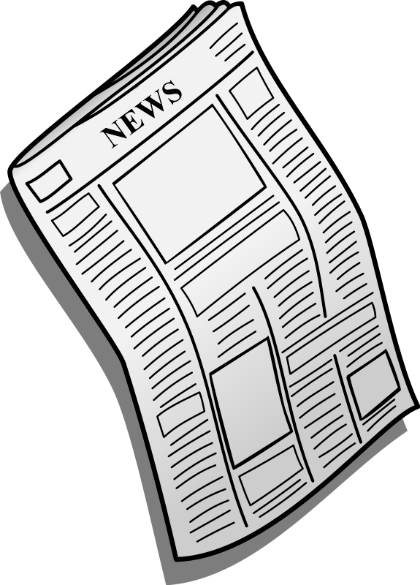 Freedom of the press
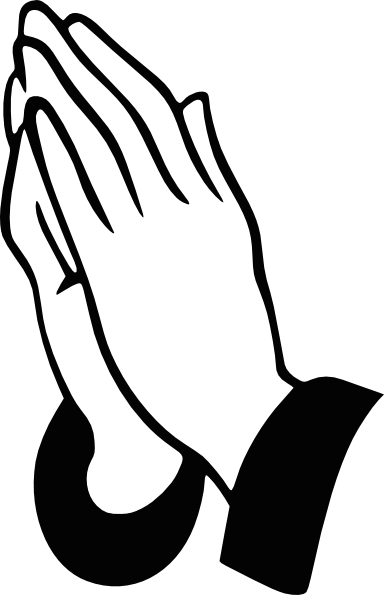 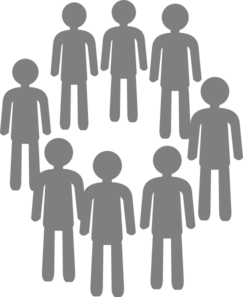 Freedom of religion
Freedom of 
association
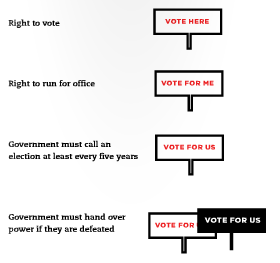 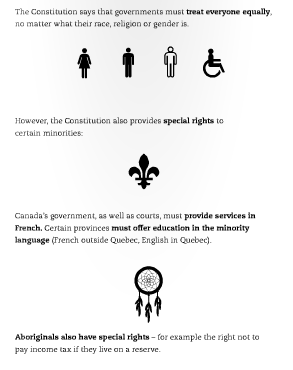 Equal treatment regardless of race, religion, or gender.

Special rights to certain minorities (e.g. Aboriginal rights)
Canada’s Federal Political Parties
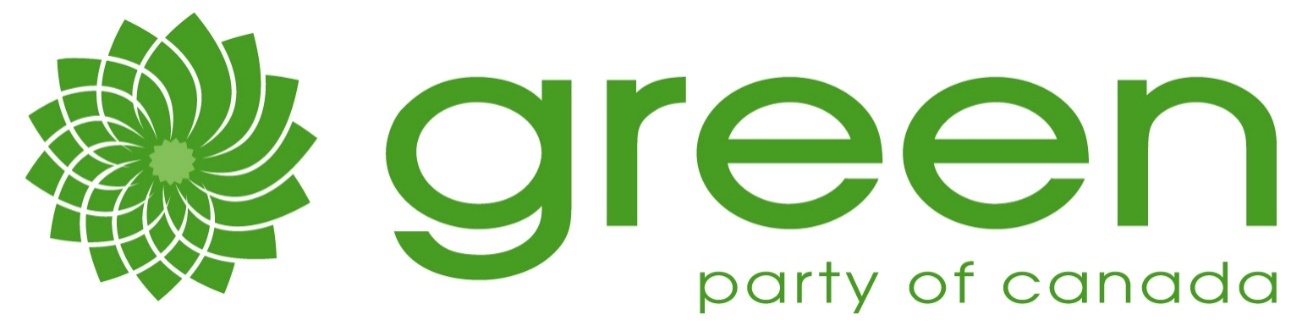 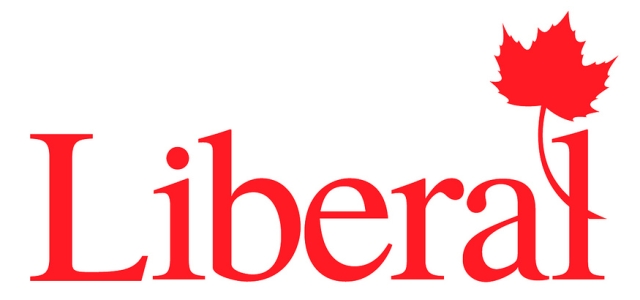 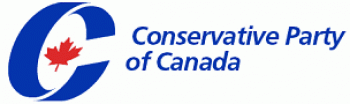 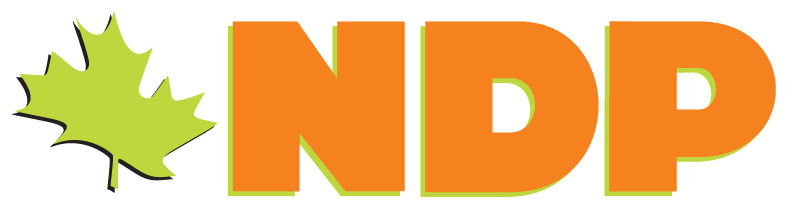 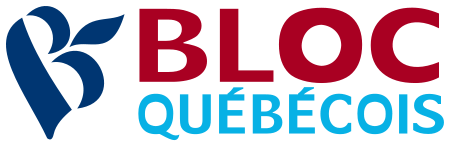 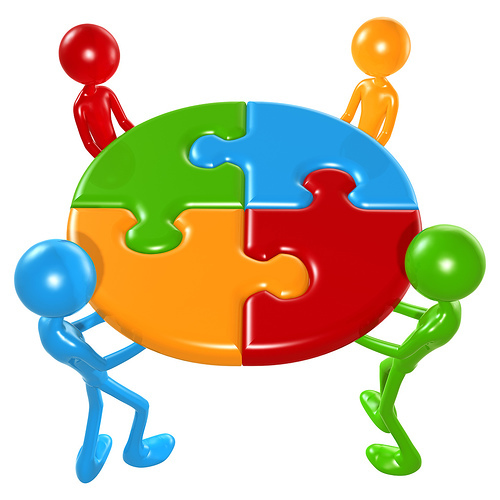 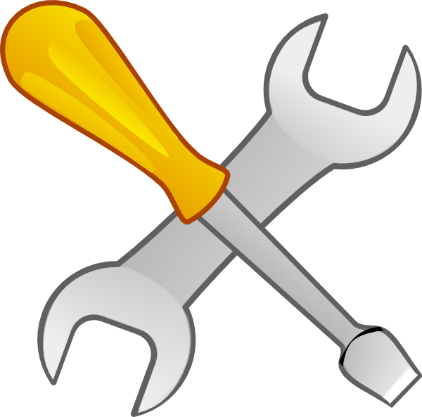 Your Task
Political Party Jigsaw
The groups you are in now are your home groups
Number off 1 to __
Move to meet with the other “1” students, etc.
Now you are in your research groups (you should all have the same number)
Part 1: Research Group
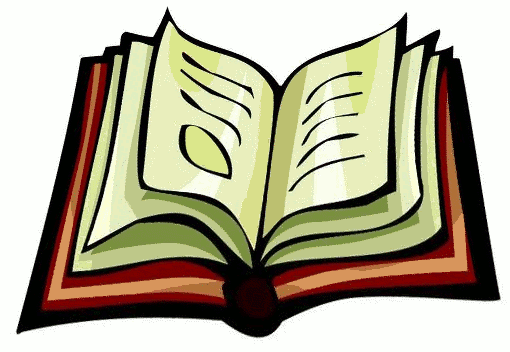 Read through the information provided
2.   Discuss what the most important points are
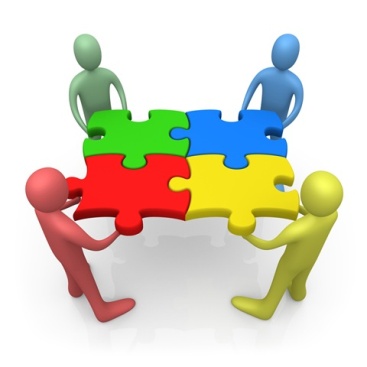 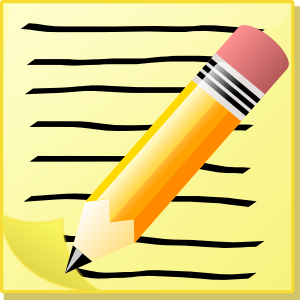 3. Write them down on your graphic 	organizer
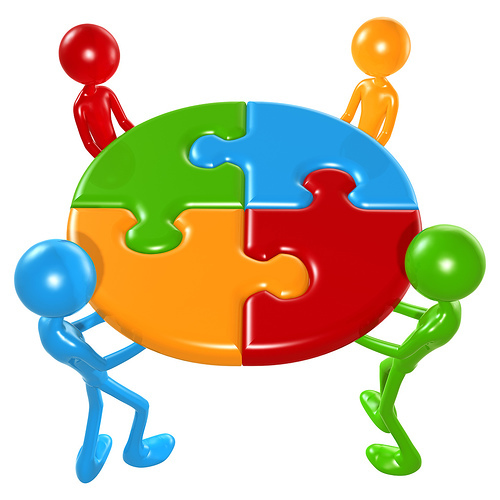 Part 2: Home Group
Each group member will take turns sharing their information with their group (write it down…)

Now you should have a completed assignment!  Yay teamwork! ;)
Ticket Out the Door…
Directions: Answer the following questions on a piece of paper; hand it to me before you leave class
Which political party do you think that your beliefs align best with?  Why?
Which party would you be most likely to vote for if an election were held today?